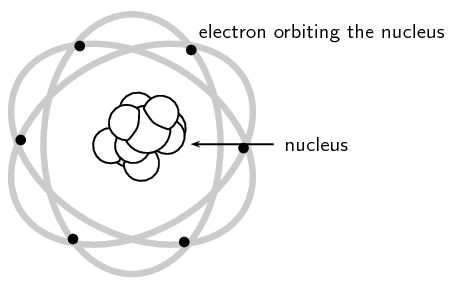 Rutherford Scattering
Group #7: M. Bui, A. Cole, J. Curtis, C. Kizer-Pugh, A. Losh, I. Tucker
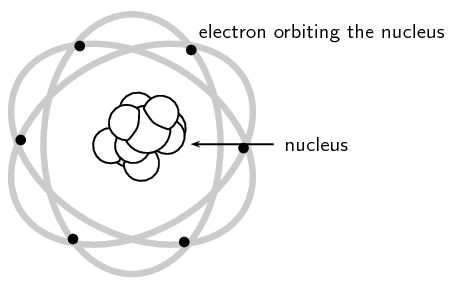 Timeline
Prior to Rutherford: Thomson model of the atom
“Plum Pudding model” i.e. overall positively charged atom with evenly scattered electrons
Rutherford Scattering proves a variance in density of atoms
Initial discovery: Gold Foil Experiment conducted by Hans Geiger and Ernest Marsden under Ernest Rutherford's lab (1909)
Rutherford would go on to publish “The Scattering of Alpha and Beta Particles by Matter and the Structure of the Atom” (1911).
Materials Analysis Method: Rubin et. Al would go on to publish “Chemical Analysis of Surfaces by Nuclear Methods” (1957)
Gold Foil Experiment
1909: Geiger and Marsden carried out the following experiment under Rutherford’s lab and published results

Methodology: Projecting alpha particles through thin metal foil and measuring the angle of scattering
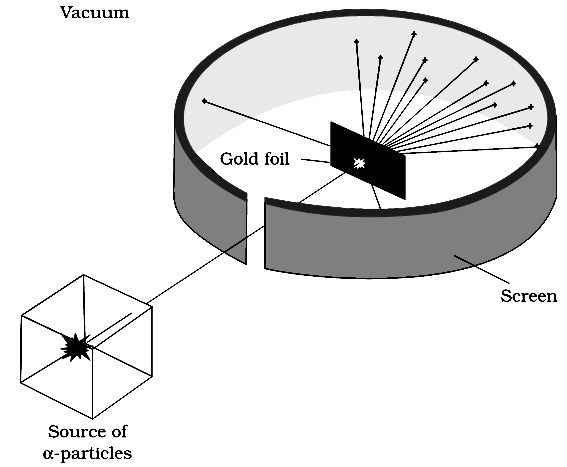 [Speaker Notes: Geiger and Marsden are undergraduate students under Rutherford’s lab at the time]
Assumptions Due to Thomson Model
+
Deflection of negatively charged particles were due to:
(1) repulsion of evenly distributed negative charges
(2) attraction of evenly distributed positive charges

Deflection would be SMALL due to even distributions of positive and negative
−
−
−
−
−
−
−
−
−
−
−
−
−
−
−
−
−
−
−
−
−
−
−
−
−
−
−
−
Proven wrong! Gold Foil Experiment showed varied deflections, including large deflections (greater than 90º)
Rutherford would then propose an atom with a dense positive core with surrounding negative charges
−
+
+
+
−
−
+
+
−
−
−
−
−
−
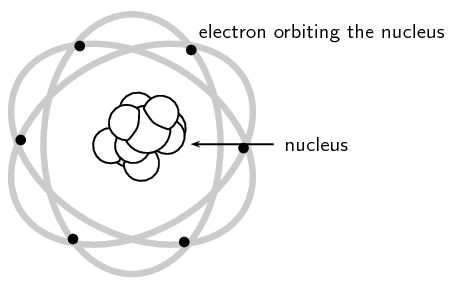 Assumptions made by Rutherford
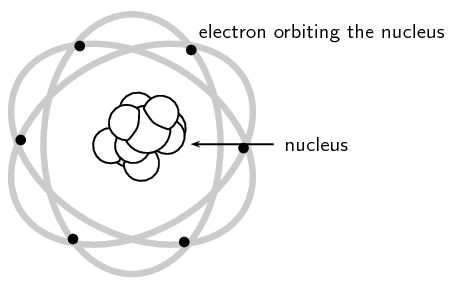 Rutherford Scattering
Rutherford Scattering
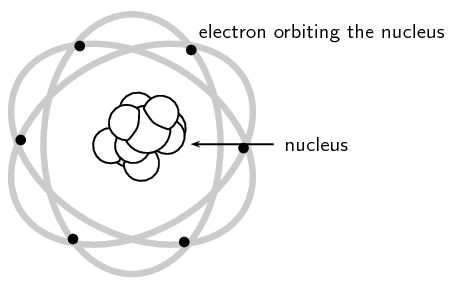 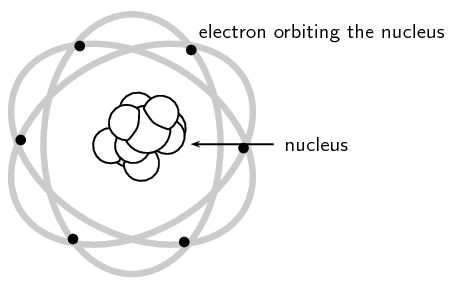 Derivation for Impact Parameter
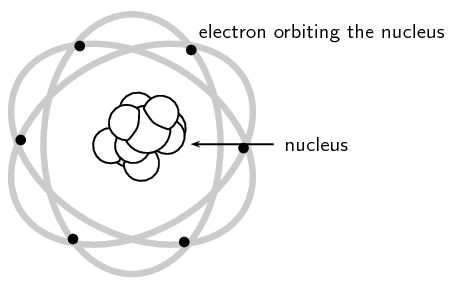 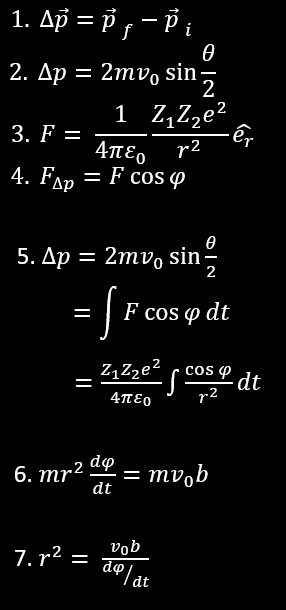 2 Change in momentum is equal to
3 Coulomb force equation
4 Force along p direction
5 Set equations 2, 4, and 5 equal to each other
6 & 7 Instantaneous angular momentum must therefore be conserved
Derivation for Impact Parameter (cont.)
8 Equations 6 and 7 are now plugged into 5
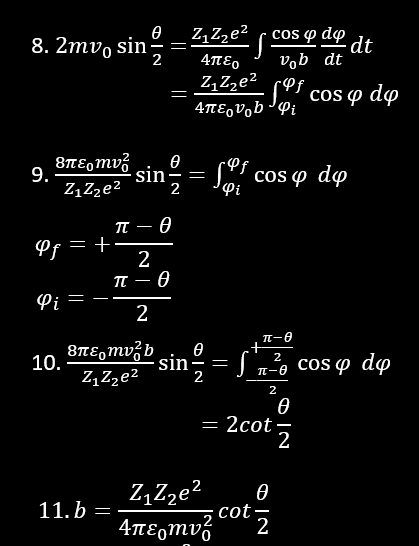 9 Rearrange the so that the integral is by itself
10 Plug in the bounds and solve for b
11 The Impact parameter is obtained
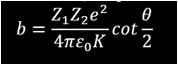 Impact Parameter
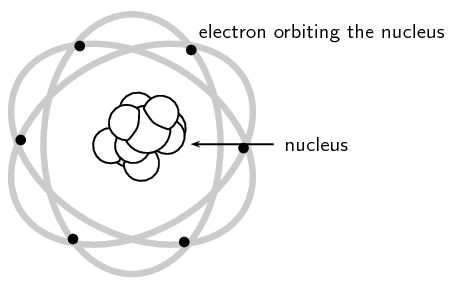 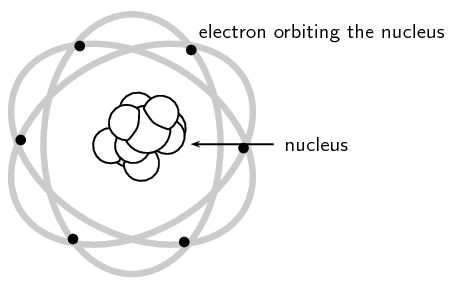 Derivation for Scattering
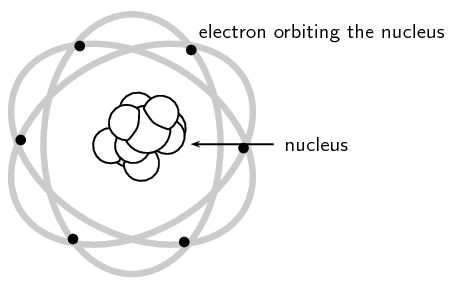 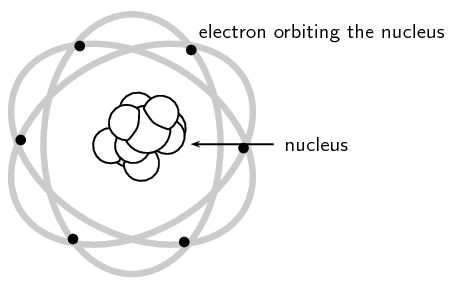 13 Number of scattering nuclei per unit area
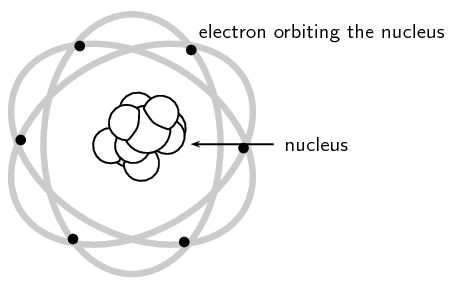 14 Number of target nuclei
15 Target area exposed to scattering over area
σ = πb2
16 Plugging the impact parameter for B
17 The derivative of f is taken, shows particles scattered between θ+dθ
18 Plug df in to the equation 18
Rutherford Scattering Equation
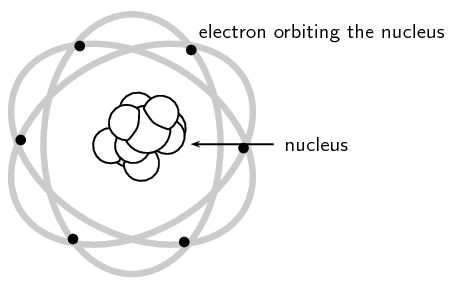 Key Points
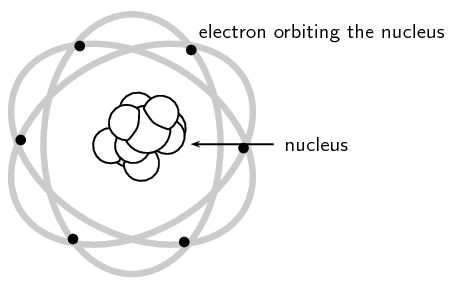 Application: Rutherford Backscattering Spectroscopy
Used in Materials Science: analytical technique known as “Rutherford backscattering spectroscopy” (RBS) published in 1957 Analytical Chemistry journal article
Three components: ion source, linear particle accelerator, energy detector
Characteristics of RBS:
Depth range between 0-1mm
Depth resolution about 2 nm
Non-destructive analysis (no need for sample preparation)
High precision (± 3% error)
Applications:
Absolute thickness of films, coatings, surface layers
Surface contaminant detection
Elemental composition of complex materials
Interdiffusion kinetics of thin films
Bibliography
E. Rutherford, “The Scattering of Alpha and Beta Particles by Matter and the Structure of the Atom.” Phil. Mag. 21, 669-688 (1911). 
F. Ernst. “Rutherford Backscattering Spectrometry.” Lund University. EMSE-515, 13-15 (2005). 
H. Geiger, E. Marsden, et. al. “On Diffuse Reflection of the a-Particles.” Proc. R. Soc. A82, 495-500 (1909). 
S. Rubin et. al. “Chemical Analysis of Surfaces by Nuclear Methods.” Anal. Chem. 29, 736 (1957).
S. Thornton and A. Rex. “Rutherford Scattering.” Modern Physics for Scientists and Engineers, 4th ed., 131-139 (2013, 2006).